Lesson 4Reciprocal Functions
i) Concept of Reciprocal Functions
ii) Asymptotes, Invariant Points,
iii) Graphing the Reciprocal of Linear and QF
iv) Domain and Range
© Copyright all rights reserved to Homework depot: www.BCMath.ca
I) What is a Reciprocal ?
A reciprocal is a number you get when switching the value of the numerator (Top) with the  denominator (Bottom).

Ex: Find the reciprocal of each number:
Notice that the reciprocal of 1 and  – 1 will stay the same
The reciprocal of 0 is undefined
The reciprocal any value between 1 and – 1 will become larger
The reciprocal any value larger than 1 will be smaller
© Copyright all rights reserved to Homework depot: www.BCMath.ca
II) The Reciprocal of a Function?
When finding the reciprocal of a function, put the function in the denominator and place a “1” above it
Note: Taking the reciprocal of a number will not change the sign
Ie: The reciprocal of a positive number is positiveie: The reciprocal of a negative number stays negative
© Copyright all rights reserved to Homework depot: www.BCMath.ca
iii) Graphing Reciprocal Functions
The reciprocal function takes the reciprocal of all the y-coordinates of a function
When graphing a reciprocal function, there are a three main steps:
The reciprocal of 1 or -1 will be the same, so points with a y-coordinate of 1 will not change
The reciprocal of zero is undefined, so points with a y-coordinate of zero will become a vertical asymptote
Take the reciprocal of all y-coordinates to find where the points of the new function is.
Reciprocal of large numbers become small
Reciprocal of small numbers become large
© Copyright All Rights Reserved Homework Depot www.BCMath.ca
Ex#1) Graph
1. First graph the line:
4. Take the reciprocal of the Y coordinate for every point
y = 0.5x+1
2. Find X-intercept (when y = 0)  Vertical Asymptotes
3. Find Common Points: Points where the Y-coordinate is 1 or -1
© Copyright all rights reserved to Homework depot: www.BCMath.ca
y
5
x
-5
0
5
-5
Practice: Given the following graph, draw the reciprocal function
Find the x-intercept  VerticalAsymptote
Find common points with a 
Y-coordinate of 1 or -1
Pick some points on the original
Function and take the reciprocal
of the Y-coordinate
Reciprocal of large numbers will become small

Reciprocal of small numbers 
will become large
© Copyright All Rights Reserved Homework Depot www.BCMath.ca
Practice: Graph
y
6
4
2
x
0
-4
-2
0
2
4
6
8
-2
-4
-6
Ex: Given each coordinate on the left, match it with the corresponding point on the reciprocal function:
Ex: Please match each graph on top with the corresponding reciprocal function below:
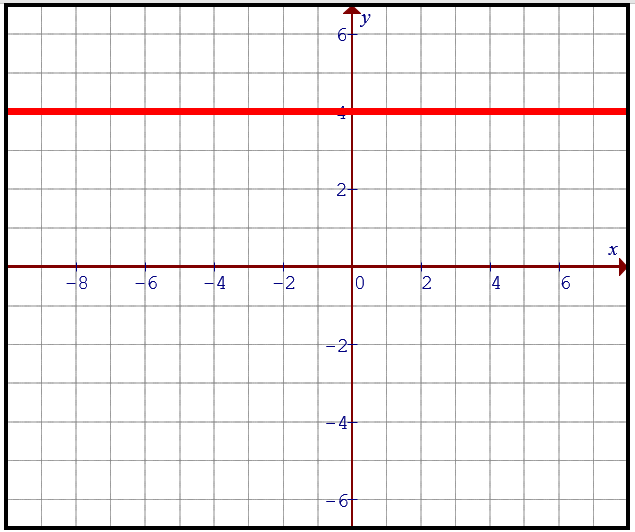 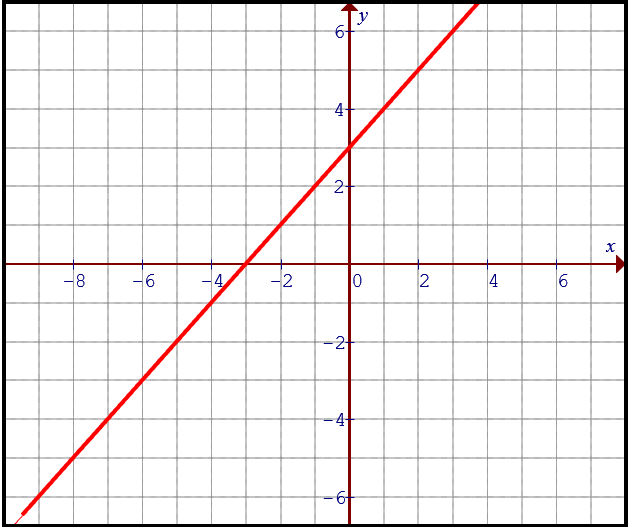 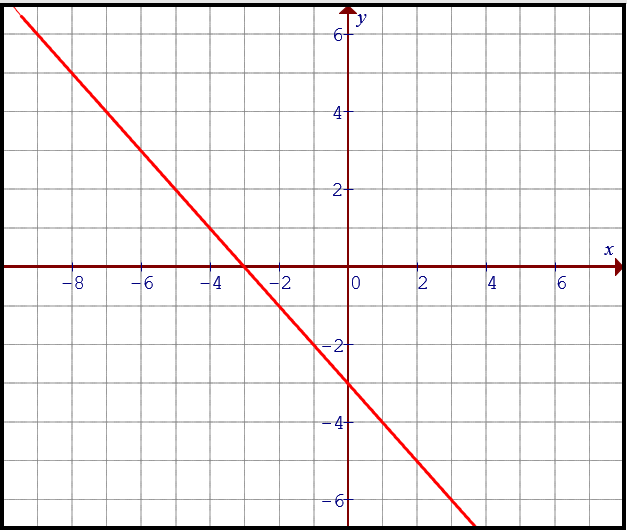 B)
C)
A)
D)
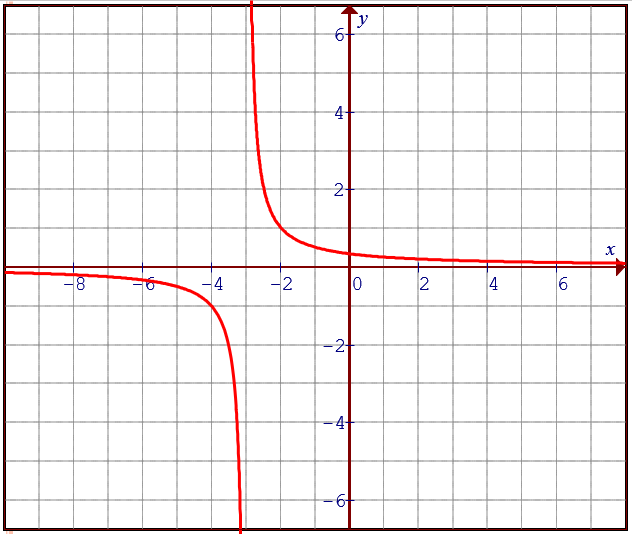 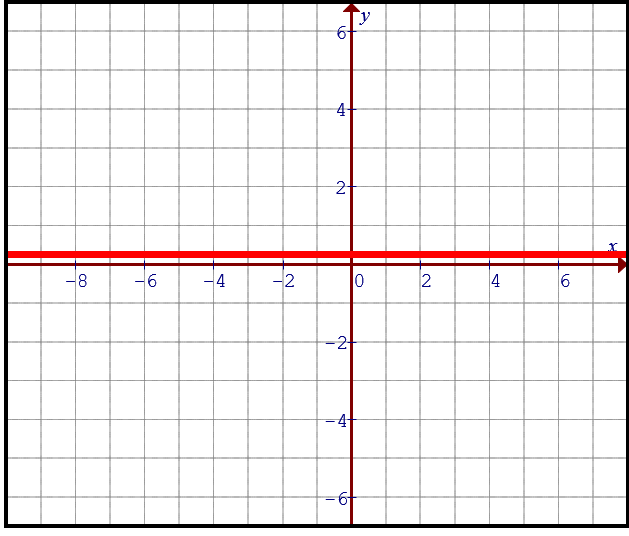 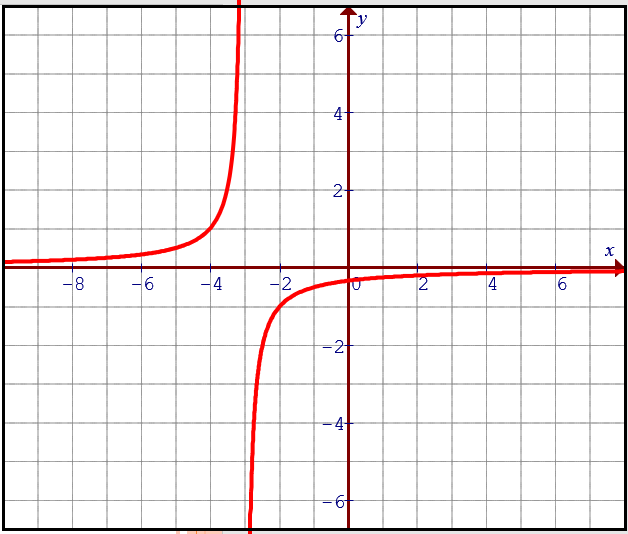 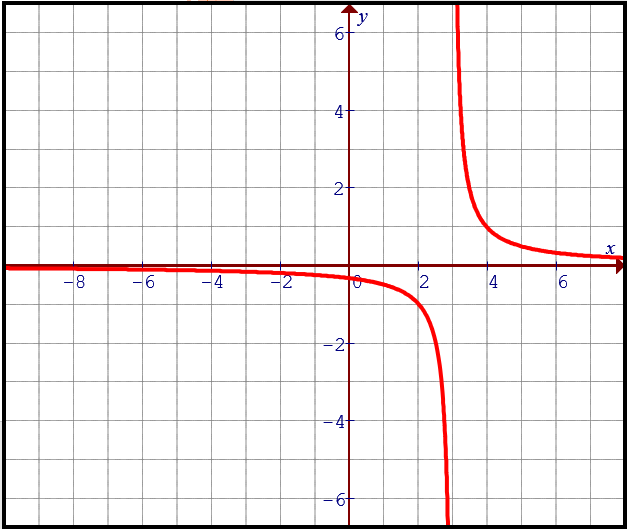 Ex: Given the following points on the curve, which of the following is the reciprocal of the given graph?
B)
A)
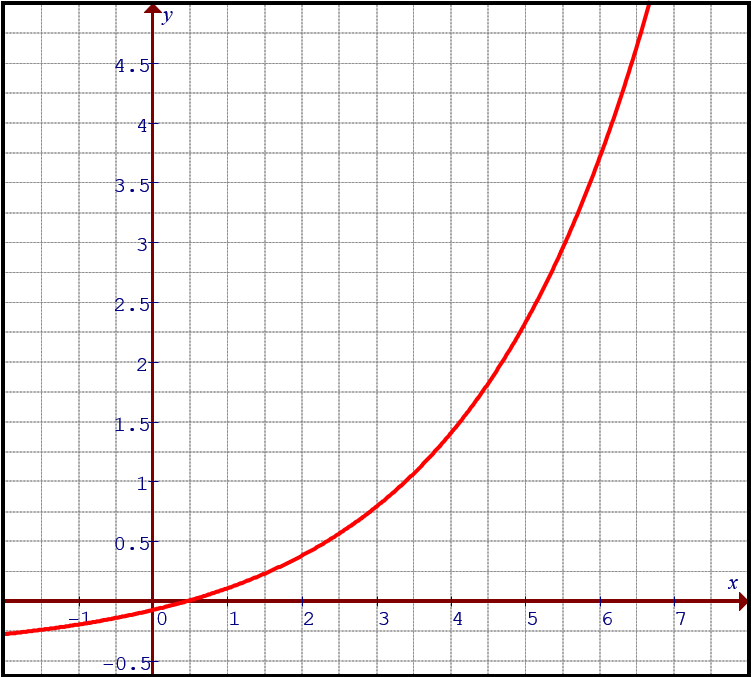 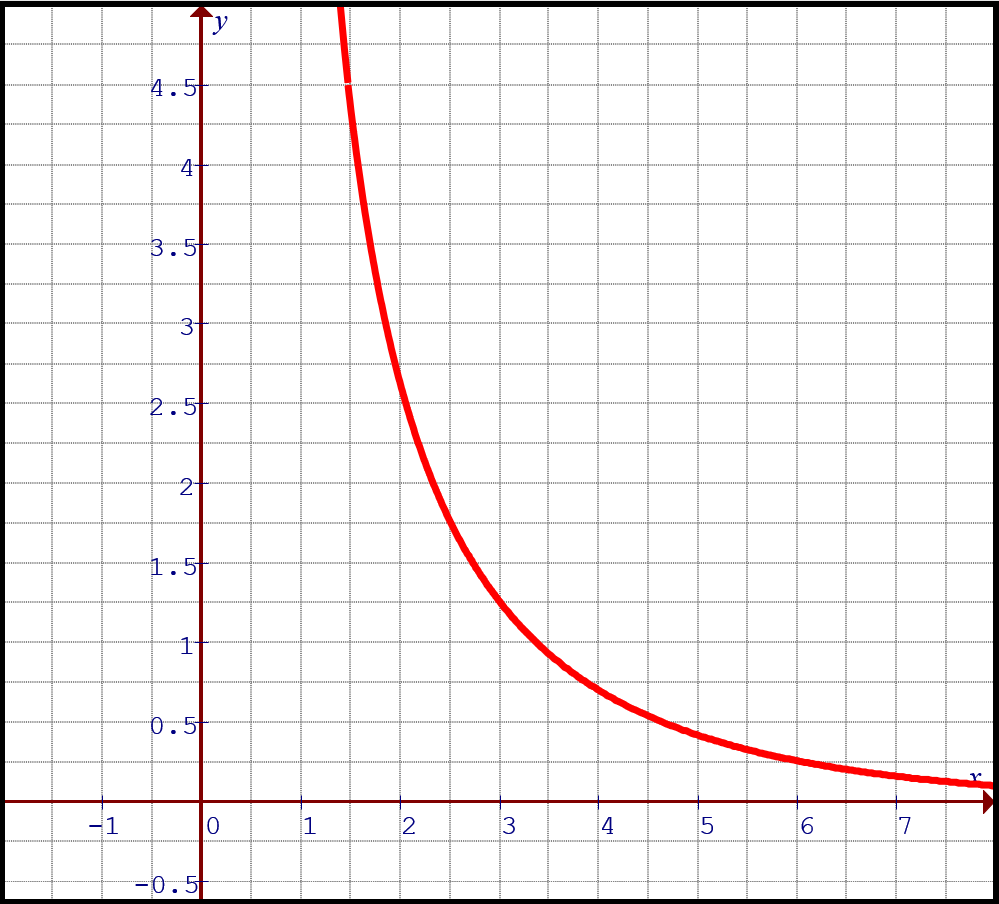 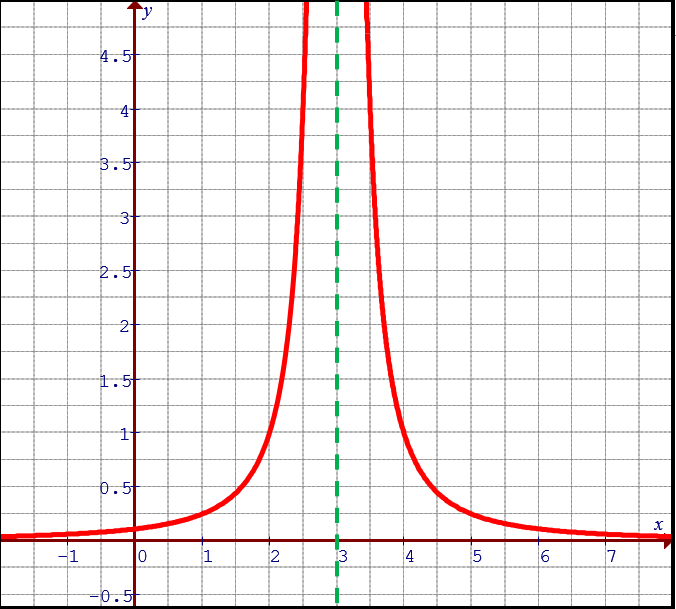 D)
C)
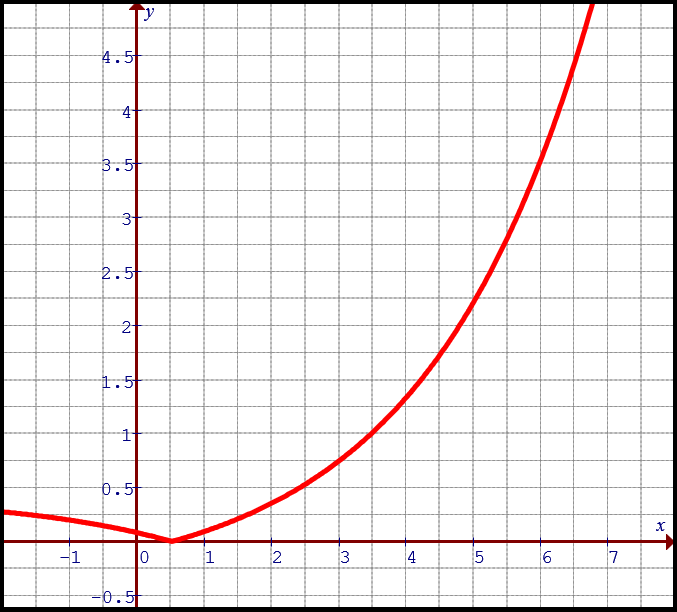 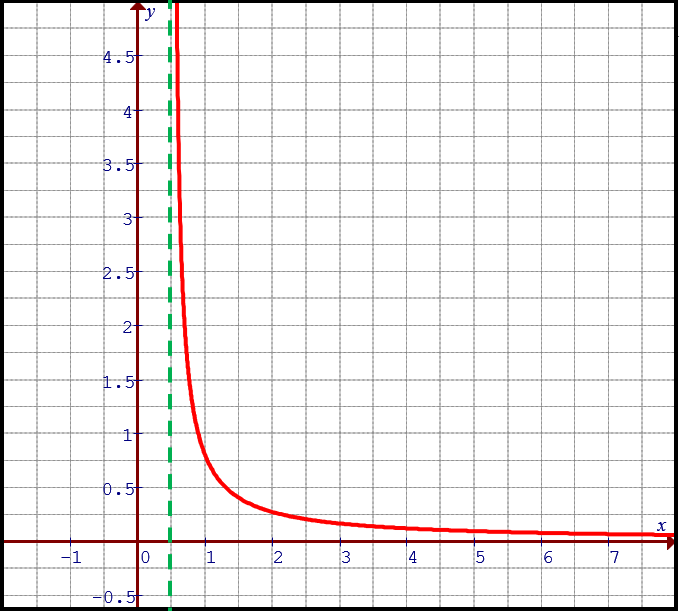 Graphing the reciprocal of a Quadratic function:
1. If a quadratic function has two X-intercepts, then each of those x-intercepts will become a vertical asymptote
2. Common points occur when the y-coordinate is either 1 or -1.  So a parabola can have up to four common points.
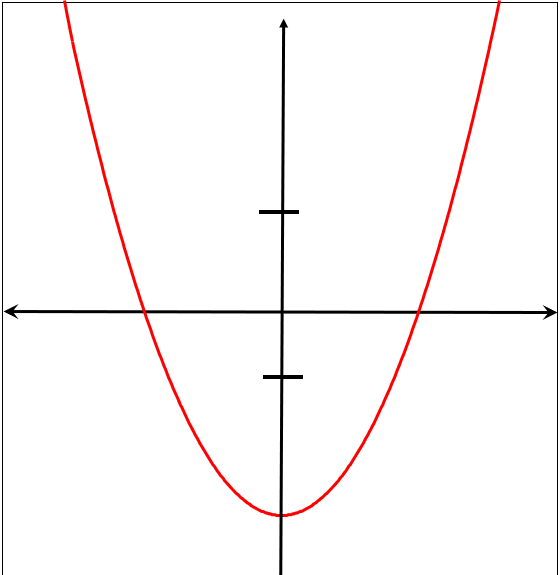 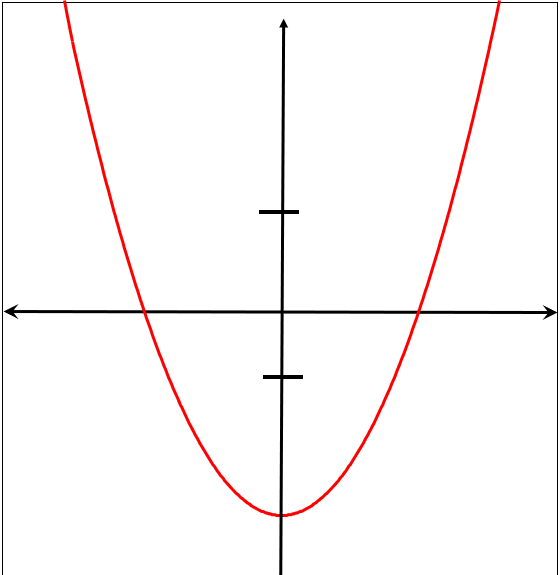 You will two in the middle and one on the left and right
3. You will have 3 parts when drawing the reciprocal: LEFT, MIDDLE, and RIGHT.
4. Draw the reciprocal starting from the asymptote.
5. Near  Far, Far  Near (with respect to X- axis)
Practice: Graph the following
y
Pick some points on the original
Function and take the reciprocal
of the Y-coordinates.Reciprocal of large numbers will become small

Reciprocal of small numbers 
Will become large
Graph
5
Find X-intercept Asymptotes
x
Find the Common Points whereY coordinate is 1 or -1.
-4
0
4
-5
© Copyright All Rights Reserved Homework Depot www.BCMath.ca
y
y
5
5
x
x
-5
-5
0
0
5
5
-5
-5
Graph the reciprocal of each parabola
Use the first x-intercept to draw the
Vertical asymptote
There are no x-intercepts, so no VA
Only one invariant point
Plot the invariant points
Graph each side of the asymptote
© Copyright all rights reserved to Homework depot: www.BCMath.ca
Summary:
Reciprocal Function:

 Graphing Reciprocals
		Find x-intercepts  Vertical Asymptotes
		Find common points:                       where the y-co- ordinate is 1 or –1
			Big  Small	     Small  Big	take the reciprocal of the y-coordinates only

Reciprocal and Inverse are not the same!!!
Ex: Match each parabola with the corresponding reciprocal function:
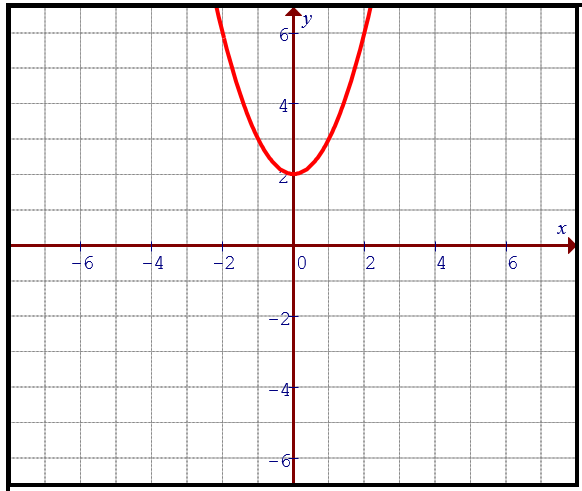 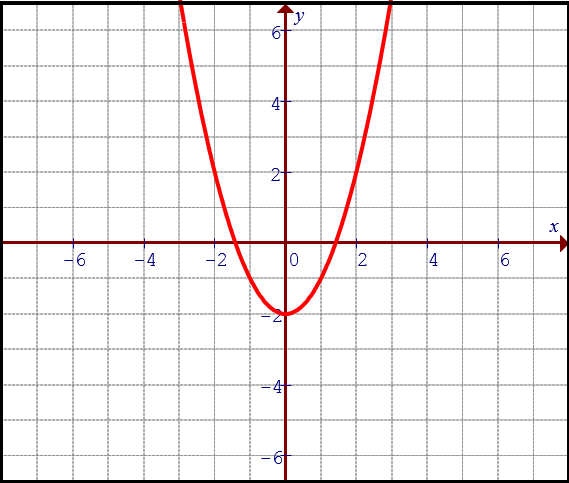 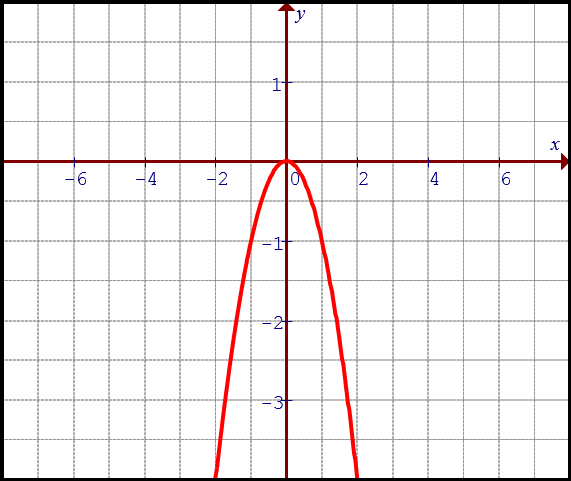 A)
D)
C)
B)
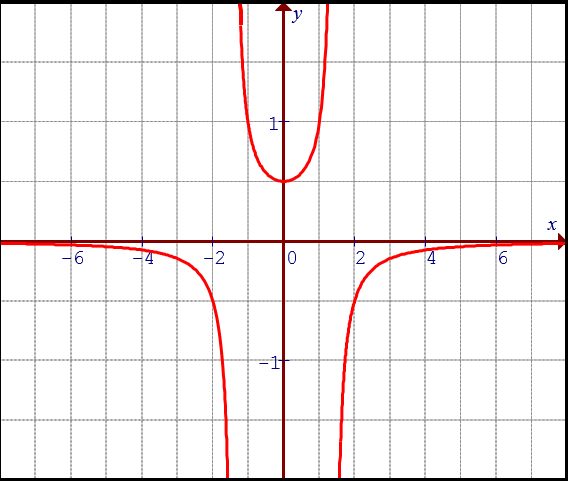 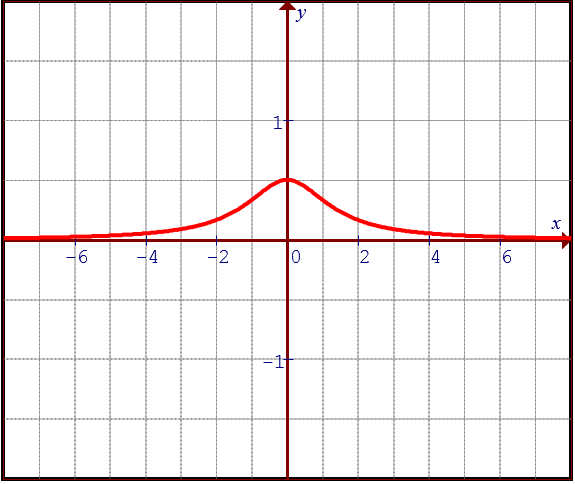 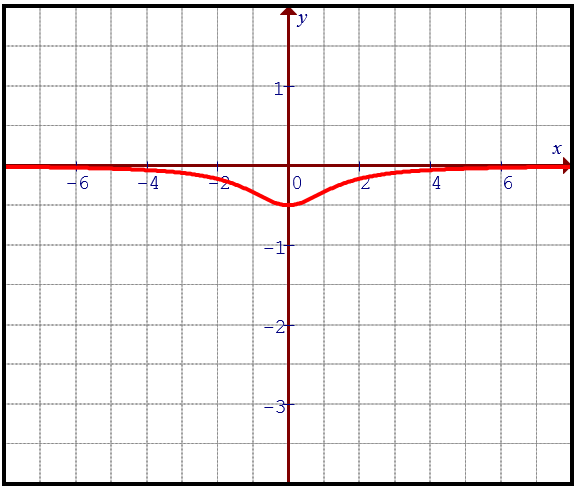 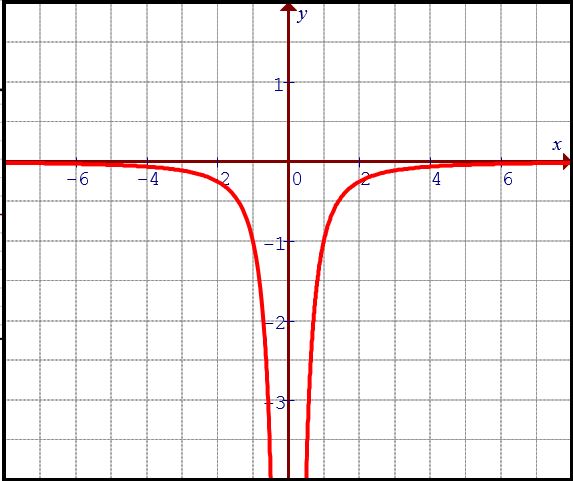 Given the following function, indicate the domain and Range:
© Copyright all rights reserved to Homework depot: www.BCMath.ca
Ex#) Given the following graph f(x), graph the reciprocal function.
Find X-intercept Asymptotes
Find Common Points
Near to Far & Far to Near
© Copyright all rights reserved to Homework depot: www.BCMath.ca
Practice: Given the following graph f(x), graph the reciprocal function.
y
4
2
x
0
-6
-4
-2
0
2
4
6
-2
-4
Example 7: Given the following graph f(x), graph the reciprocal function.
y
8
6
4
2
x
0
-8
-6
-4
-2
0
2
4
6
8
-2